The Ombudsman for Banking Services SA


Presentation by Ms Reana Steyn
Ombudsman & CEO
25 October 2022
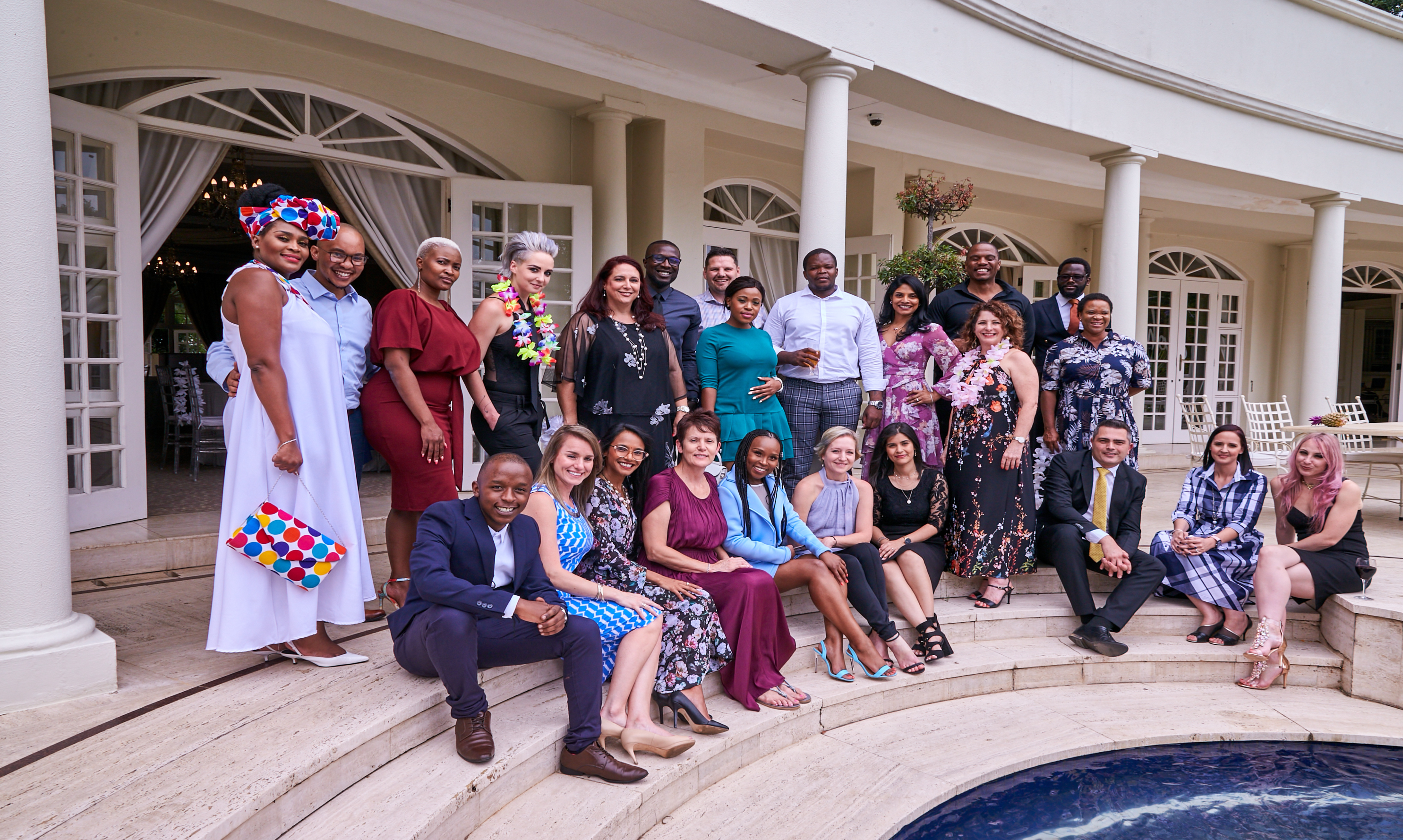 VisionTo be known as a trusted mediator of disputes, thereby increasing consumer confidence in the banking sector, and to proactively promote greater awareness of banking matters on the part of consumers. 



MissionWe are committed to resolving disputes that arise between banks and consumers in the South African banking sector by providing a free, fair and independent forum for dispute resolution.
The Ombudsman for Banking Services (OBS), also referred to as “the OBS”, resolves individual complaints about banking services and products. 

We do this in an impartial, independent, confidential and speedy manner.

Any bank customer who has a complaint against his or her bank may approach the Ombudsman for Banking Services for assistance. 

The service is free for consumers.
 
The Postbank is a member of the OBS through its membership with BASA. We have recently seen an uptake in the complaints received. We do not view this in a negative light and rather welcome the fact that the customers of the bank are aware of their rights and options when they have disputes.
We resolve complaints by investigating matter according to the rules of the OBS, taking into consideration the law, the contract terms, and principles of fairness. A complainant is free to pursue the matter in a court or enter into any other dispute resolving process at any time.  

If the matter is not resolved by negotiation after investigation, we may make a  recommendation or a determination. 

Commercial decisions taken by banks regarding e.g. fees or the granting of credit  fall outside our jurisdiction unless maladministration has occurred. 

We are not a Regulator. We do not make rules for the banking industry or deal with policy issues, but we do report trends and statistics to the FSCA and the Ombud Council. 

Our interaction with member banks focuses on influencing banking practices, contract terms and especially the treatment of customers more fairly , based on the learnings from the complaints we handle.
OBS Statistics & Trends
6
Statistics 1 Jan – 31 Aug
Referrals : 2022 – 7733
These are complaints received – however before we start any investigation, we always give the bank the opportunity to resolve the matter with its customer before we record it as a formal complaint. We keep track to check if the customer is happy with the outcome or if we should investigate.
Last year we recover R19.4 million for consumers
8
Conclusion
The OBS is fully supportive of the Bill, and it is our hope that the process is finalized as soon as possible to enable the Postbank to serve the larger South African banking population successfully.

We undertake to do everything in our power to assist the bank on their journey and if they are open to engage with us and accept the learnings that we have gained through resolving banking disputes for more than 21 years. 

There may be many challenges, and these bear special mentioning:
Compliance with the NCA requirements in lending
Employing skilled staff
Embracing the principles set out in the Conduct Standard for Banks and treating customers fairly in all aspects of the banker/customer relationship.


Mission
Thank You